Fermionic and Bosonic Concentration in a Translationally Invariant Chain

Canonical Typicality and a Different Interpretation to Entropy

Alejandro Ferrero Botero
Universidad de los Andes 
May 26 2014
Canonical and Microcanonical Ensembles
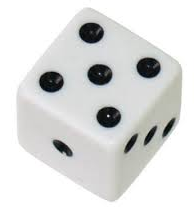 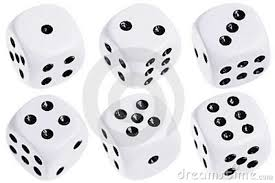 Canonical and Microcanonical Ensembles
CLT
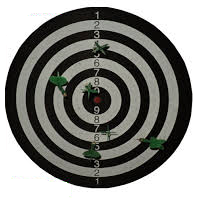 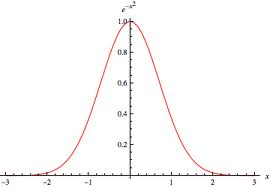 Canonical and Microcanonical Ensembles
For a full system A + B, A -> subsystem B -> thermal bath, the distribution of states in A are gaussian (thermodynamic view).
   (Mathematical Reasons)
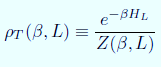 B
A
Entropy and Second Law of Thermodynamics
Lack of information over the configuration of a system
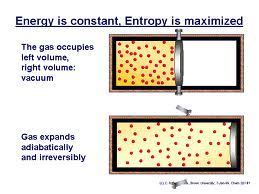 Entropy and Second Law of Thermodynamics
Measure of the disorder of a system
Disordered
More likely
Ordered
Less likely
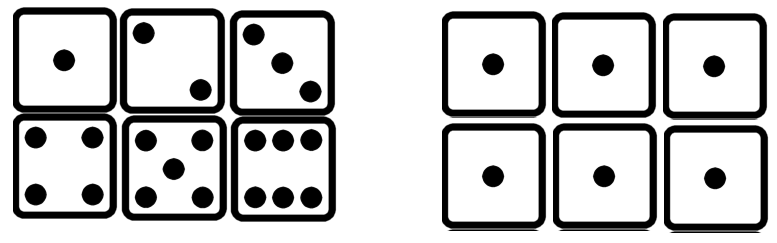 Entropy and Second Law of Thermodynamics
Not quite an extensive property
    not macroscopically excited states ground 
    states.


The state of the entire Universe is completely unknown
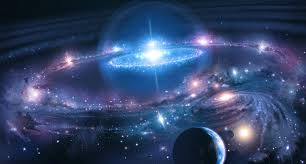 ???
Canonical Typicality
The canonical state distribution of is a generic property of practically all subsystems A of sufficiently enough high dimension
Almost any state that we choose is typical or very close to a gaussian distribution 
   (Not a mathematical property)
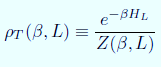 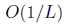 B
A
Entropy
Does not come from a lack of information. Entanglement of A with the entire Universe.
The Universe is in a particular unknown pure state -> zero entropy. Can the other pure state configurations contribute to the total entropy?
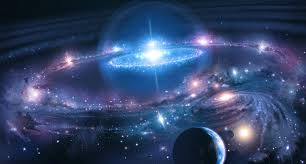 Entropy
For macroscopically excited states (the density in the thermodynamic limit is different from zero)
Model (Chain of length N)
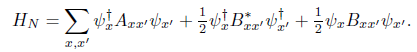 Fourier Transform + Bogoliubov transformation
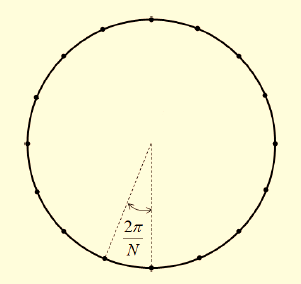 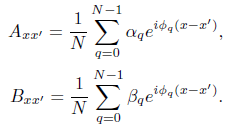 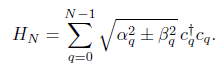 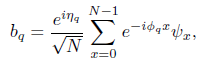 Model (Chain of length L)
Is the Hamiltonian of a 
sub-chain of length L the 
same than that of length N 
restricted to the sub-chain?
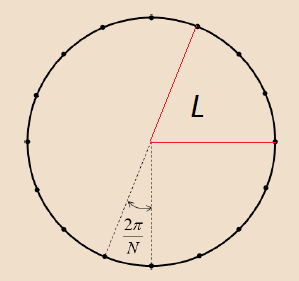 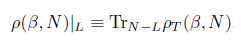 Usual definition
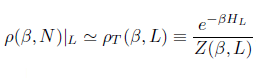 Alternative definition
Model (Chain of length L)
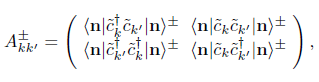 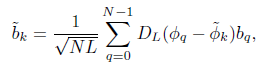 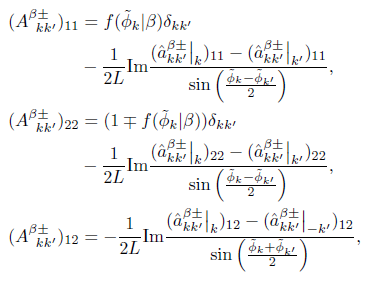 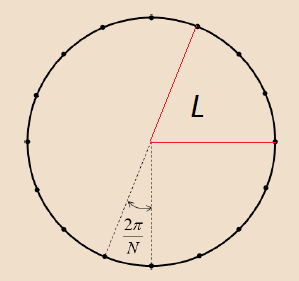 Deviations from sample average
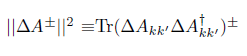 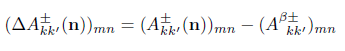 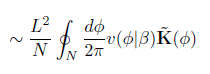 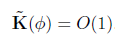 Bosonic and Fermionic Concentration
Characteristic function: quasi-probability distribution in phase space 



Density Matrix: Describes the thermal state of a particular system
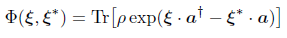 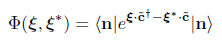 In the sub-chain
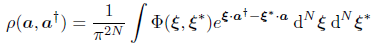 Bosons
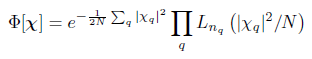 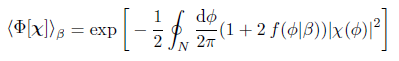 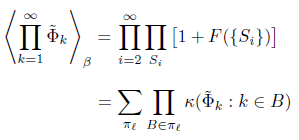 Expansion
In Cumulants
Example
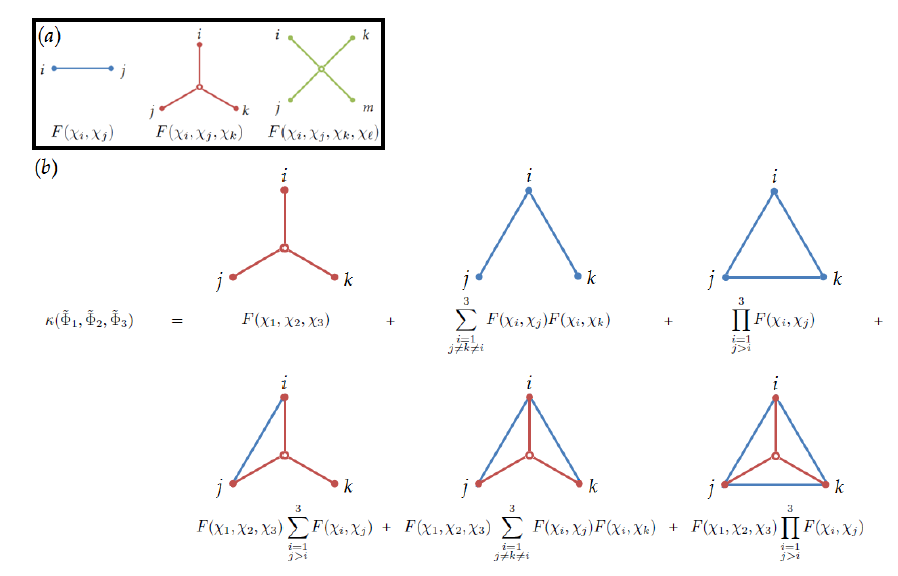 Order of the Cumulants
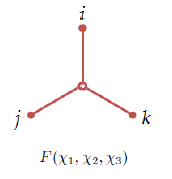 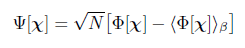 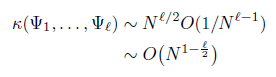 Fermions
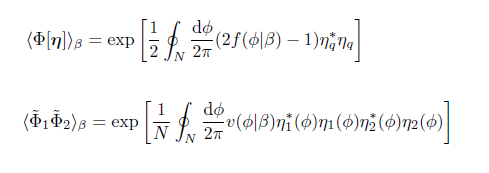 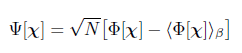 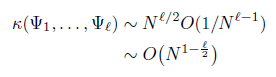 Conclusions
Canonical typicality is satisfied in our model
Local states are gaussian by nature, not because of some mathematical properties
The deviation of local states from canonical representation is very small
A different interpretation to the concept of entropy can by applied